Windows Communication Foundation
Jim Fawcett
CSE681 – Software Modeling and Analysis
Fall 2016
1
Primary Code References
http://ecs.syr.edu/faculty/fawcett/handouts/Coretechnologies/SocketsAndRemoting/code/WCF_Fawcett_Examples/
http://ecs.syr.edu/faculty/fawcett/handouts/Coretechnologies/SocketsAndRemoting/code/WCF_EditedMicrosoftSamples/
Start with these references and use object browser and MSDN docs via F1 key
2
Tutorials
Tutorials on WCF, WPF, and more
Getting Started - MSDN
3
Distributed Computer Communication
1964 – Dartmouth Time Sharing System
1969 – First link of ARPANET installed
1974 – First TCP specification
1978 – TCP/IP specification
1980 – Ethernet
1983 – Berkely sockets released with BSD
1990 – CORBA 1.0
1991 – OLE
Early 90’s - DCE/RPC
1993 – COM
1994 – CORBA 2.0
1996 – ActiveX, DCOM
1997 – Java RMI (Sun jdk 1.1, Java 2.0)
2002 – .Net Remoting
2006 – WCF (.Net 3.0)
4
What is WCF?
Provides software services on machines, networks, and across the internet
Unified programming model for all of these
Supported natively on Windows 10,  8, 7
Not available on other platforms
Mono?
DotGnu?
Mac OSX ?
5
Integration into .Net Facilities
One model for distributed systems decomposes into presentation layer, application logic layer, and data layer, all bound together with communication.
Presentation:	WPF
Data:			LINQ – retrieves data
Communic:		WCF – local, network, internet
Applic Logic:	Custom designs
6
WCF Design Principles
Boundaries are explicit
No attempt to hide communication
Services are intended to be autonomous
Deployed, managed, and versioned independently
Services share contracts and schemas, not types
Contracts define behavior, schemas define data
Client needs a reference to contract not to service implementation
Compatibility is policy-based
Policy supports separation of behavior from access constraints
7
Essential Pieces of WCF
Contracts for services, data, and messages
A contract is simply an interface declaration
Service, Data, and Message definitions
Class implementations of the contracts
Configurations defined programmatically or declaratively
.Net class instances versus config files.
A host process (can be self hosted)
IIS, Windows Executable, Windows Service, or WAS
.Net Framework Classes provide support for all of the above.
8
Examples
WCF_Fawcett_Examples on College Server
WCF_EditedMicrosoft_Examples on College Server
Note these Microsoft examples won’t run unless you do the One-Time Setup discussed on slide 8
All code samples of WCF must be run in Visual Studio with administrator privileges.
9
Examples
BasicHTTP Service – Declarative
BasicHTTP Service – Programmatic
WSHttp Service – Declarative
WSHttp Service – Programmatic
I strongly recommend that you start from one of these samples rather than the Visual Studio WCF project type.  That assumes you will host in IIS and that is rather complicated to configure properly.
10
Look and Feel of WCF
Convergence of programming models
Just like web services
Similar to .Net Remoting
Sockets on steriods
Hosting for local, network, and web
Communication models
Remote Procedure Call (RPC) with optional data models
Message passing
One way, request and (callback) reply,  synchronous call (wait for return)
11
WCF Architecture
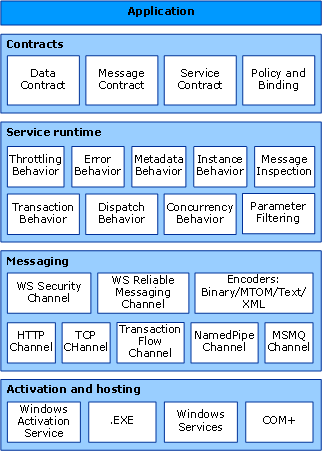 12
ServiceModel Namespace
Bindings, Channels, Endpoints, Messages, Serialization
Activation, Concurrency, Hosting, Security, Sessions
Queuing, Transactions
Exceptions
13
Principle Parts of a WCF Service
Contract
An interface defining services rendered
Service, Data, Message
Endpoints
Address: http://localhost/Calculator/service
Binding:  WSHttpBinding
Contract: ICalculator
Implementation
One or more classes that implement the contract interfaces.  May also include hosting code.
14
WCF Service Files
IService.cs
Interface(s) that define a service, data, or message contract
Service.cs
Implement the service’s functionality
Service.svc
Markup file (with one line) used for services hosted in IIS 
Configuration files that declare service attributes, endpoints, and policy
App.config (self hosted) contains service model markup
Web.config (hosted in IIS) has web server policy markup plus service model markup, as in App.config
15
Service serviceModel Markup
<system.serviceModel>   <services>      <service name=“mySvcName” behaviorConfiguration=“…”>         <endpoint address=“” binding=“wsHttpBinding”               contract=“myNamespace.myInterface” />         <!-- can expose additional endpoints here -->         <endpoint address=“mex” binding=“mexHttpBinding”               contract=“IMetadataExchange” />      </service>   </services>   <behaviors>      <serviceBehaviors>         <behavior name=“myNamespace.mySvcNameBehavior”>            <serviceMetaData httpGetEnabled=“true” />            <serviceDebug includeExceptionDetailInFaults=“false” />         </behavior>      </serviceBehaviors>   </behaviors></system.serviceModel>
16
Channels
Channels are the vehicles that transport messages.  They provide:
Transport protocols via bindings
Http, WSHttp, Tcp, MSMQ, named pipes
Encoding and Encryption
Reliable sessions
Communication modes
Simplex, duplex, send and wait
Security modes
17
WCF Bindings
18
Interoperability
Channel protocols determine interoperability with other platforms:
BasicHttpBinding  universal interoperability
WSHttpBinding  platforms that use ws extensions
NetTcpBinding  .Net on both ends
MSMQ  WCF to pre WCF windows platforms
19
Service Behaviors
Instancing:
Singleton: one instance for all clients
Per call: one instance per service call
Private session: one instance per client session
Shared session: one instance per session shared between clients
Concurrency models for instances:
Single: one thread at a time accesses instance
Multiple: more than one thread may enter instance
Reentrant: threads make recursive calls without deadlock
20
Other Service Behaviors
Throttling:
Limits on number of messages, instances, and threads a service can process simultaneously
Error handling:
Options to handle, let framework handle, and report to client
Metadata:
Services can be self-describing, providing MEX endpoints
Lifetime:
Can specify session duration, service operations to initiate sessions and others to terminate sessions
Security:
Can specify message confidentiality, integrity, authentication, authorization, auditing, and replay detection.
21
Structuring Service Code
22
Building Clients
There are three ways to build a client’s proxy:
Hand craft a proxy using ClientBase<ServiceType> as we did in BasicService-Declarative
Create a proxy programmatically with the ChannelFactory<ServiceContract>, as we did in SelfHosted_StringsService 
Create a proxy with SrvcUtil.  It also uses ClientBase<ServiceType> but adds a lot of other stuff as well.  This was used in WCF_Wizard_Service
23
Building Clients
Build proxy with svcutil
Visual Studio will do that if you add a service or web reference
Proxy code is in a subdirectory under the project.
Add proxy code to project
Add “using System.ServiceModel” to client code
Build and run
24
Generating Proxies
SvcUtil.exe generates code:
from a mex endpoint:svcutil http://localhost/myService
from WSDL or XSD files:svcutil myService.wsdl
SvcUtil.exe generates WSDL and XSD files from a service library:
svcutil myService.dll
25
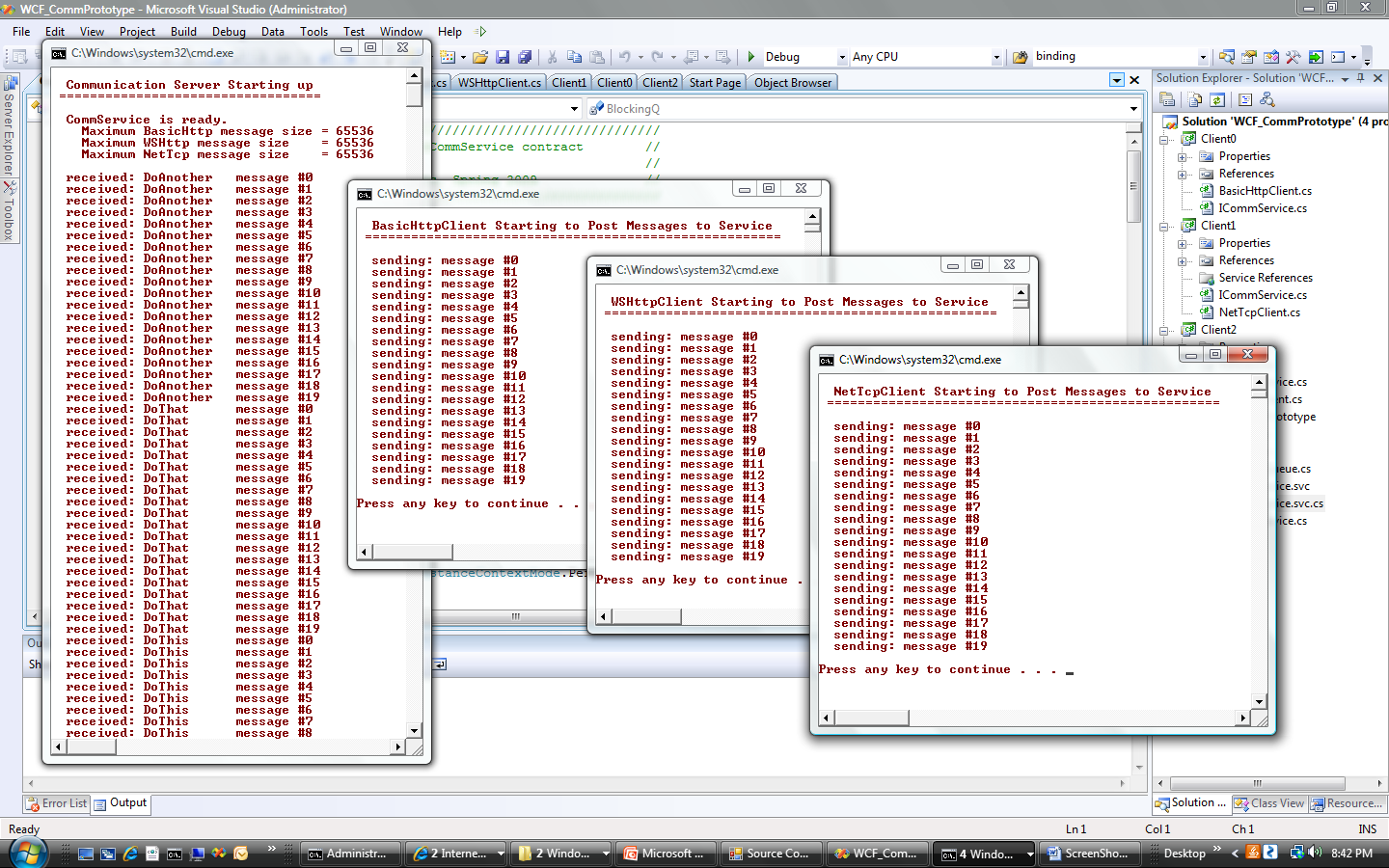 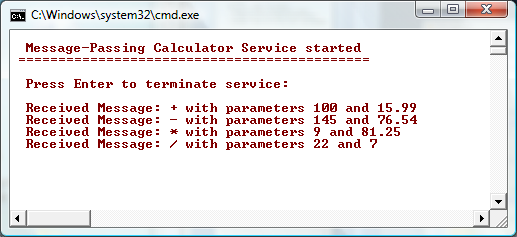 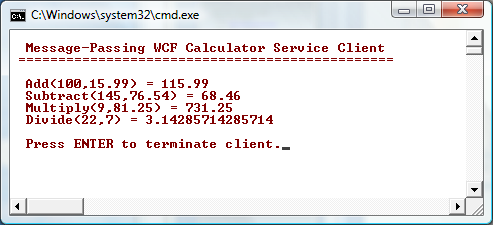 26
Building Proxy Programmatically
WSHttpBinding binding = new WSHttpBinding();
Uri address = http://Odysseus:4040/ICommService;
ICommService proxy = ChannelFactory<IContract>.CreateChannel(binding, address);
Message msg = new Message();
msg.text = “a message”;
proxy.PostMessage(msg);
27
References
Setting up Reference Code
Web References
Tutorials
28
Microsoft WCF Samples are useful, but NOTE !!!
WCF Samples won’t run unless you:
Install a digital certificate (can be self-signed), part of setup
Run Visual Studio as Administrator (in Win10, Win8, Win7)
Setup steps
One-Time Setup for WCF 
IIS7 doesn’t include a folder of scripts used by setup so you have to add IIS6 compatibility which creates the script folder
There are a number of Windows features you need to turn on to make the samples work – see next slide.
29
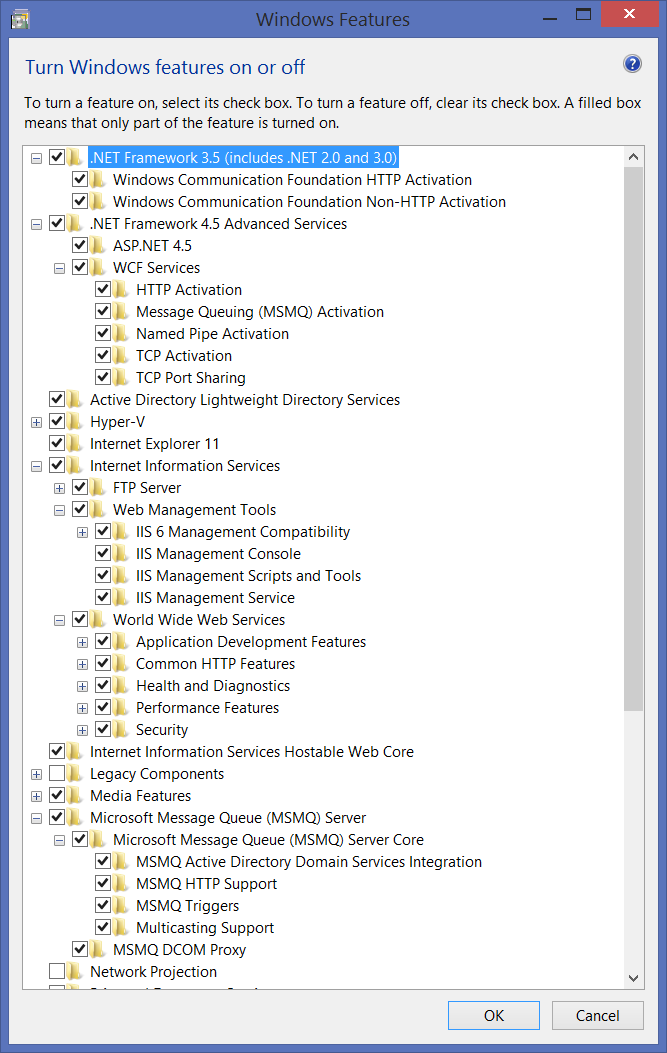 Check all features in .Net Framework 3.5 and 4.5
Check all features in Internet Information Services
Check all features in MSMQ
30
Primary Book References
Pro C# 2010 and the .Net 4 Platform, Andrew Troelsen, Apress, 2010
Excellent introduction
Programming WCF Services, 2nd Edition, Juval Lowy, O’Reilly, 2009
More up-to-date details than any of the others
Inside Windows Communication Foundation, Justin Smith, Microsoft Press, 2007
Covers some of the plumbing, e.g., messaging and service host details
Microsoft Windows Communication Foundation, Step by Step, John Sharp, Microsoft Press, 2007
Practical discussion with examples for securing communication
31
Primary Web References
MSDN WCF Root Page
WCF Feature Details
MSDN WCF Architecture Overview
Microsoft WCF Samples Setup
Self-signed certificates, finding keys, ... Petar Vucetin blog
Makecert - Certificate Creation Tool 
Distributed .NET Learn ABCs Of Programming WCF
Service Station Serialization in Windows Communication Foundation
Service Station WCF Messaging Fundamentals
Windows Communication Foundation Glossary
Windows Communication Foundation Tools
Tutorials on WCF, WPF, and more
A Performance Comparison
Security in WCF
32
References – Activation & Channels
How to Access WCF Services with One-Way and Request-Reply Contracts
How to Access Services with a Duplex Contract
Sessions, Instancing, and Concurrency
WCF Essentials Instance Management
WCF Essentials One-Way Calls, Callbacks,  Events
References – Web Model
How to Create a Basic Web-Style Service
WCF Web Programming Model Overview
Web Programming Model
WCF Web Programming Object Model
WCF Syndication HTTP Programming with WCF and the .NET Framework 3.5
Creating WCF AJAX Services without ASP.NET
Creating WCF Services for ASP.NET AJAX
References – Building Clients
Accessing Services Using a Client
Clients
Client Architecture
Client Configuration
Call WCF Service Operations Asynchronously
A Performance Comparison
Security in WCF
File-streaming with a few comments about file chunking
End of Presentation
36